القرارات الأخلاقية للمؤسسات الاجتماعية في ريادة الأعمال الاجتماعية
Nuri Heckler and John Ronquillo University of Colorado Denver
هل يقوم الرواد الاجتماعيين بحل المعضلات الأخلاقية؟
ثلاث نتائج رئيسية تحدد أنواع معينة من المعضلات الأخلاقية أكثر شيوعا بين محسنات الريادة الاجتماعية. يتم استخدام أربعة أنواع من مصادر التوجيه الأخلاقي من قبل مديري المؤسسات الاجتماعية،  المزيد من أنواع مصادر الأخلاقية التي يستخدمها مدراء كبار المسئولين الاقتصاديين، وأكثر سهولة أنها حل المعضلات الأخلاقية، وأكثر ثقة أنهم يشعرون في قراراتهما.
تم اختيار 29 منظمة ريادة اجتماعية عشوائيا من قائمة ضمت لبعضها ضمن اتحاد ريادة اجتماعية في كولارادو: 6 منها تهتم بالأعمال الأخرة مثل العدالة الاجتماعية ،15 من المقابلات أجريت منها : 1 قرر أن لا يكون ريادة اجتماعية
الريادة الاجتماعية
المعضلات الأخلاقية
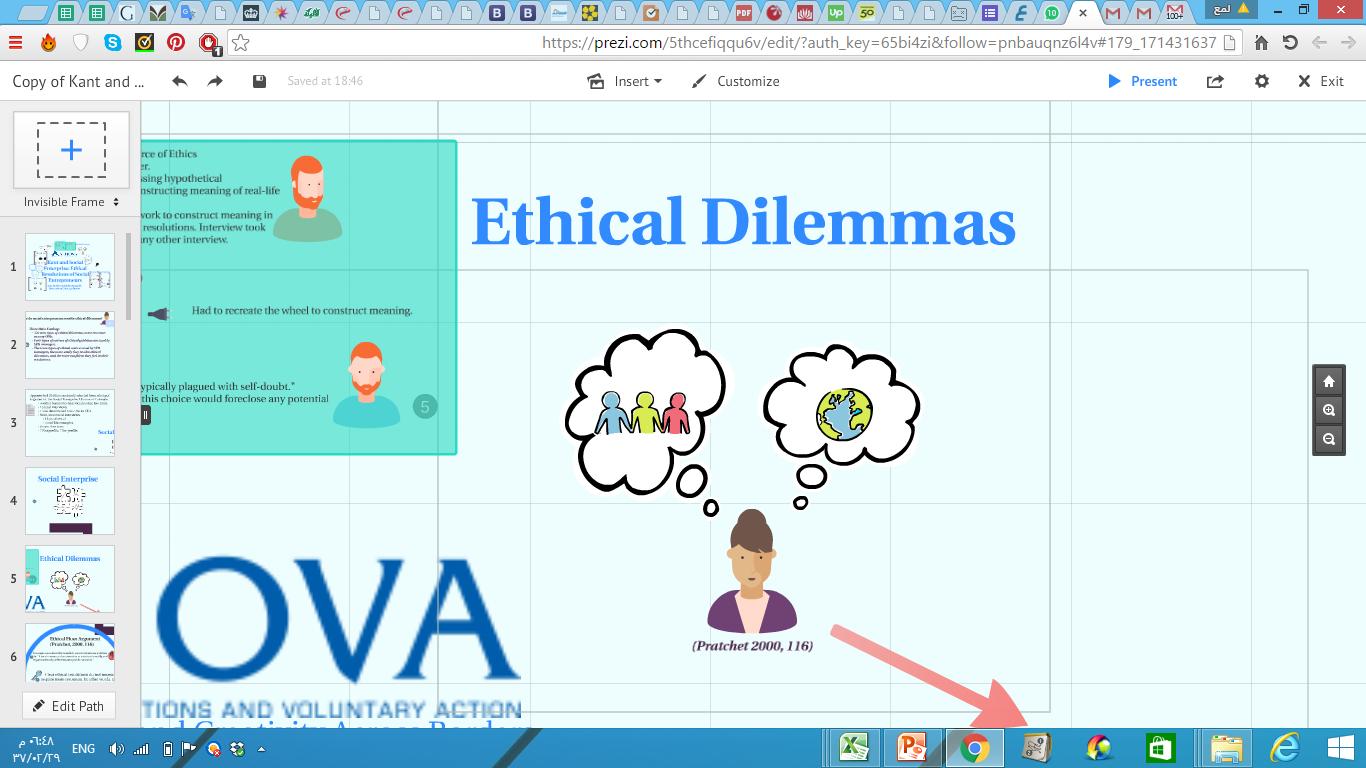 حجة الأرضية الأخلاقية
محاولات لجعل الأخلاق واضحة عبر تعريف الحوكمة "القاسم المشترك الأدنى عبر الوظيفية والمؤسسية ومتباينة مع موظفي القطاع العام".
قرارات أخلاقية واضحة ولا تحتاج بالضرورة إلى مزيد من الموارد. وبعبارة أخرى، يمكن أن المزيد من محسنات الريادة الاجتماعية تكون أكثر كفاءة.
المعضلات الأخلاقية للريادة الاجتماعية
شدة تباين الأهداف التجارية والاجتماعية
العميل كموظف : « تأخذ الفرصة لكل شخص. ليس أبدي. يجب أن تفكر عن كل أحد. يجب أن تفكر عن الفريق.
الإدارة العامة ومعضلات الأخلاق التجارية
العقود
العوائد
الالتزام
تقدير - تمييز
Ethnomethodology
مديروا الريادة الاجتماعية الذين يرجعون إلى  أنواع مصادر الأخلاقية عند البناء هذا يعني حول قراراتهم الأخلاقية أن يكون أكثر ارتياحا وثقة
تصنيف مصادر الأخلاقية
الانترنت
علم الأخلاق
خارجي
علم الغائية
أخلاقيات الحوكمة الجديدة
المصادر الداخلية والخارجية للأخلاق متكاملان
الأخلاق الواجبة والإضافية قد تكون متكاملان
الحكم الجديدة "عقود غير كافية. "العقود هي غائية والخارجية من الباطن. للعمل في الشبكات، من الأفضل أن محاولة استخدام علم الأخلاق الداخلي كذلك. التأكيد على الأخلاقيات الشخصية في اختيار المقاولين
أطروحة سقف الأخلاقيات
هناك محاولات لجعل الأخلاق واضحة عبر الحوكمة تعرف "القاسم المشترك الأدنى عبر التمييز في التنظيم والعمل في الخدمات العامة"
.
قرارات أخلاقية واضحة ولا تحتاج بالضرورة إلى مزيد من الموارد. وبعبارة أخرى، المزيد من الريادة الاجتماعية الأخلاقية لتكون أكثر كفاءة.

التنازل عن ميزة ممن أجل الحصول على أخرى؟
الخطوات التالية
منهجية العرقية الكمية؟
النتائج الاحصائية ذات الأهمية إلى حد كبير في 14 حالة مرئية فقط
تحديد وخرق قانون أسرع تطوير اتفاق المبرمج.
يمكن التركيز على العمليات تجنب مستنقعات المعيارية المستحيلة.
المعايير الأخلاقية الخارجية
«أعني أنهم كانوا يزورون سجلاتهم. هذه خطوة قانونية»
«ماذا نشعر إذا كنا كالملك نحضر الناس إلى هنا؟ إنه قرار صعب»
«أيضا استشرت أصدقائي فيمن هم المرشد ومن عمل لمنظمات مشابهة»
المعايير الأخلاقية الداخلية
«آه سبق ناقشناها في البداية في مستوى الموظفين وقررنا ماذا..... ولذا فالخطوة الأولى أن نحدد ما هي النقطة المقنعة التي نحن مرتاحين بها»
«إنه فقط ما كنت أشعر به في قلبي كان شيئا صحيحا لنفعل»
«شعرنا كأن رسالتنا كانت لتخدم شخصا و إذا كنا قادرين أن نكون على خطوة صحيحة كنا سنذهب لنفعل كل شيء لنسانده ليعمل»
الغائية الداخلية
«أنا فعلته لأني شعرت أنه كان العقد كان أفضل شيء هنا الحفاظ على العقد وبعد ذلك العقد كان سيوقع ونصنع التغيير»
«»أنت عليك لتفكر بكل الناس. يجب أن تفكر بالفريق أولا»
أعتقد أني فعلته بدون أن انتظر  أن أكون بطل القصة»
الغائية الخارجية
«قيمنا أهدافنا الكبيرة وما ذا كانت رسالتنا»
«أن تحاول لتجلب شيئا برخص بالغ. أنت تستديم المشكلة عار علي».
أنت تخدمهم لأننا نصنع منتجاتنا خارج مكب المواد ونبيعها لتستخدم كمنتج عملي»
نظرية
مديري الريادة الاجتماعية الذين يكون مرجعهم أكثر من أنواع مصادر الأخلاقية عند بناء المعاني حول قراراتهم الأخلاقية سيكونون أكثر ارتياحا وثقة عن قراراتهم.
جميع المصادر التي وجدناها ورجعنا إليها وجدناها صعبة أن نقوم بتحديد المعضلات الأخلاقية في الماضي. وسائل الاعلام المشار إليه. استخدموا الموجهين والأقران. لا تفضيل القطاع. كانت جميع النساء.
ابتداء من الأخلاق الشخصية، ولكن ... "أنا أعلم أنني يمكن أن أكون سريع جدا للحكم والرد، وهذا ليس دائما أفضل وسيلة لفعل الأشياء. وهذه الطرق هي التي تبطيء نفسي باستمرار." تحولت إلى أقرانه والموجهين للتوجيه الأخلاقي.
أبرز كم أنها تعتمد على الآخرين للحصول على المشورة والحكمة.
شعرت بقدر كبير من الثقة التي تحترم قراراتها من قبل الموظفين والزملاء، حتى في وجه مكافحة أدلة
الرجوع مصدر واحد من الأخلاق فقط مدير واحد. لديه سطحية في مناقشة افتراضية مدروسة في بناء معنى أمثلة من واقع الحياة. كان علي القيام بمزيد من العمل لبناء المعنى في الوصول إلى القرارات الأخلاقية. 
أجريت المقابلة مرتين مع أي مقابلة أخرى.
كان علينا أن عيد صناعة العجلة لصنعا لمعنى
"أنا الرجل الذي عادة ما أعاني من الشك في النفس." "أنا لا أعرف أن هذا الاختيار سوف يضيع أي خيار محتمل في المستقبل."
قرارات أخلاقية واضحة لا تحتاج بالضرورة إلى مزيد من الموارد. وبعبارة أخرى، يمكن أن المزيد من محسنات الريادة الاجتماعية الأخلاقية تكون أكثر كفاءة.
التنازل عن ميزة ممن أجل الحصول على أخرى؟
كيف يحل رائدة الاعمال الاجتماعية المعضلات الأخلاقية
ثلاث نتائج رئيسة
أنواع محددة من المعضلات الأخلاقية معروفة لدى رواد الأعمال الاجتماعية
أربع أنواع من مصادر مرشدات الأخلاق استخدمت من رواد الأعمال الاجتماعية
كلما كان هناك مصادر أخلاقية أكثر استخداما من رواد الأعمال الاجتماعية كلما كان أسهل حل المعضلات الأخلاقية وأكثر ثقة يشعرون بها في قراراتهم.